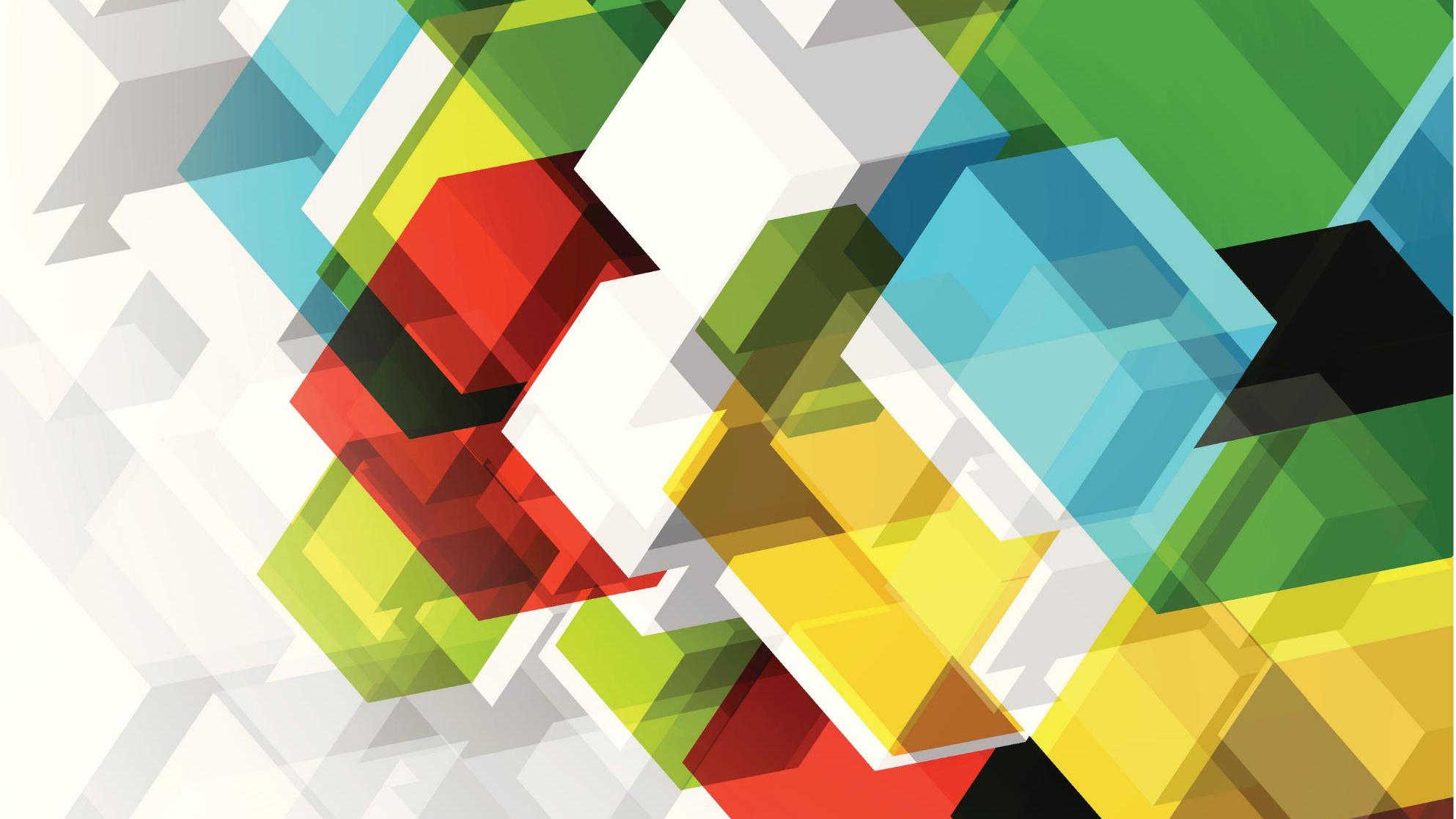 Mary seacole
By Lewis
This is Mary
Here is why Mary is amazing
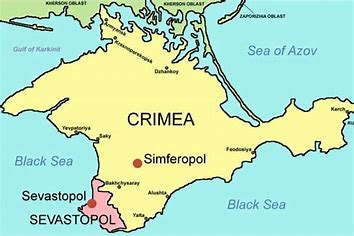 She was a nurse.
Mary asked the war office if she could help fix the wounds on the soldiers.
She was told no because she was black
Mary went on her own and got her own ticket to Crimea.
11/16/2023
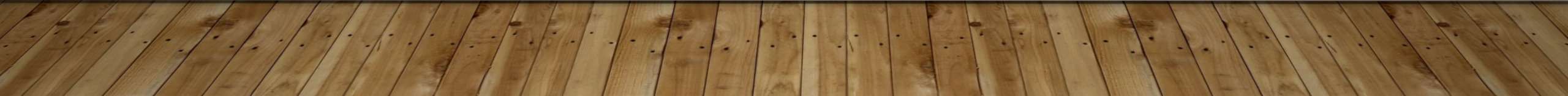 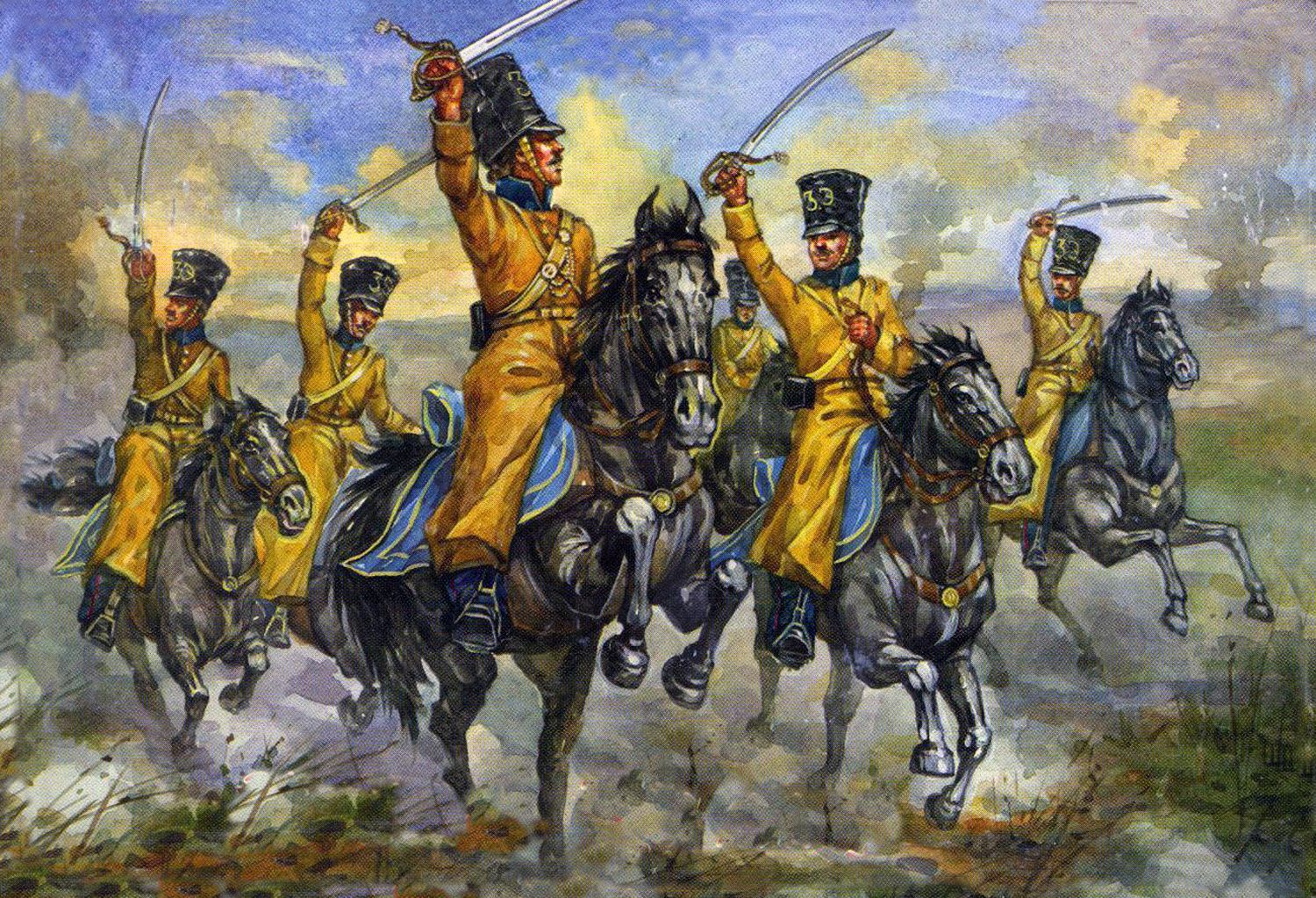 Mary helped the wounded people in the war. 
This is Mary’s hotel where she helped people.
11/16/2023
11/16/2023
The end
Thank you